米奇時代保溫瓶
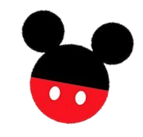 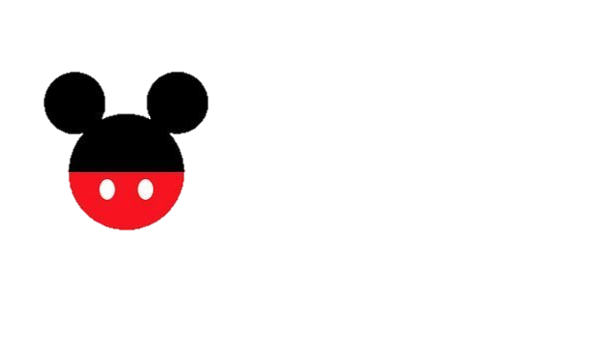 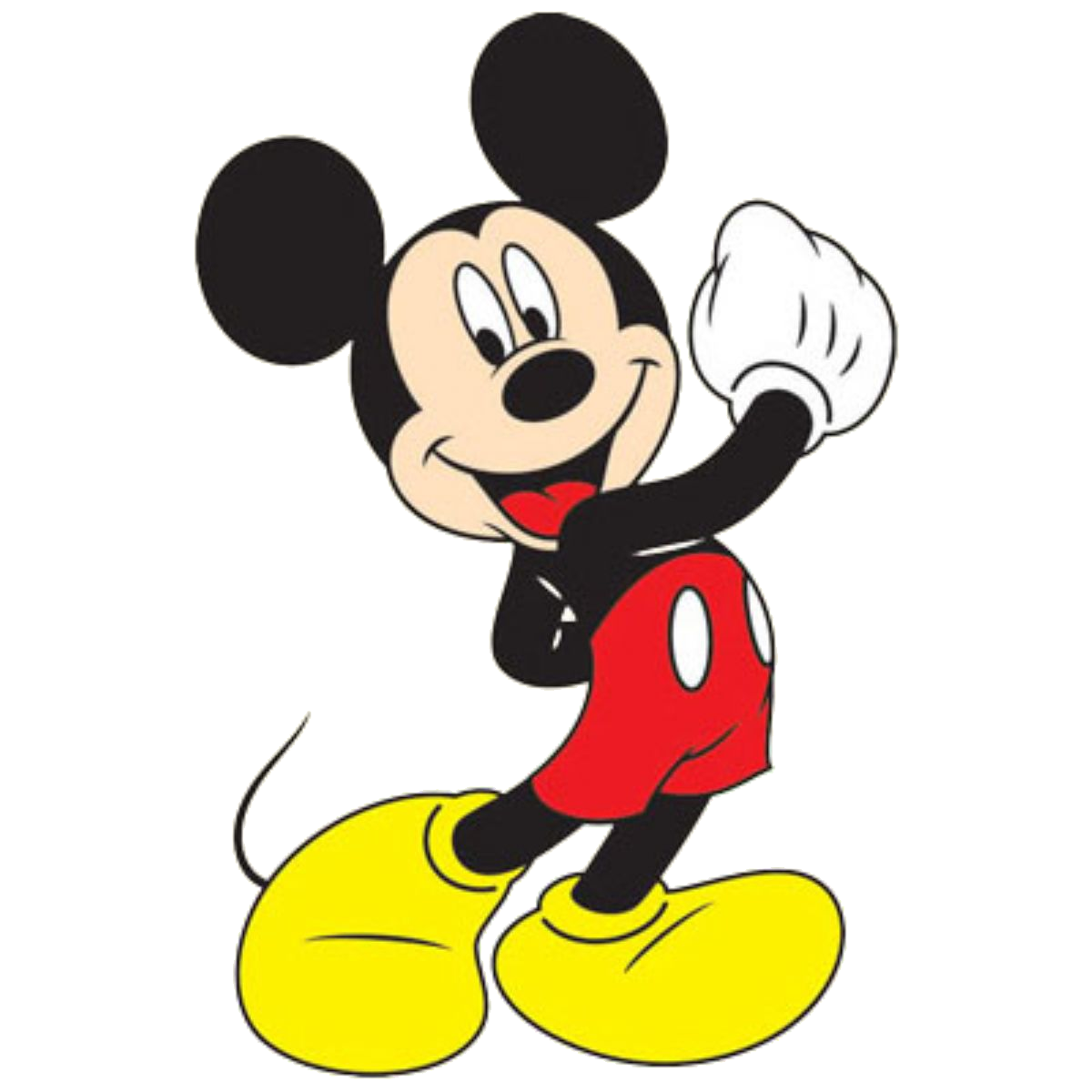 課程: 台灣文化創意產業的發展
指導老師: 邵承芬  老師
組員: B10336023  鍾念欣
         B10333172  黃緯豪
         B10335034  賴映均
         B10341111  劉亭芳
         B10341107  吳婇星
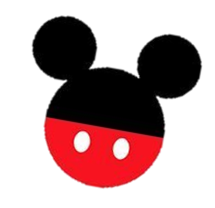 米奇歷史介紹
米奇
華特迪士尼和Ub Iwerks於1928年創作出的動畫形象 
在一次旅途中，他躺在臥舖休息時，一隻老鼠吱吱叫地竄來竄去。當時覺得這隻小老鼠非常有趣　華德也在火車上畫了一張張各種不同動作表情的老鼠，回家後拿給老婆看，連怕老鼠的太太都說老鼠好可愛，於是就決定用老鼠了，並且取了一個名字叫「米奇」，深受全世界歡迎的米老鼠就這樣誕生了。
米奇的形象
米奇老鼠是一隻擬人化的黑色老鼠，擁有一對圓形的耳朵，且通常穿著紅色短褲、黃色大鞋和白色手套(有4隻手指頭)
嗨~大家好
我是米奇
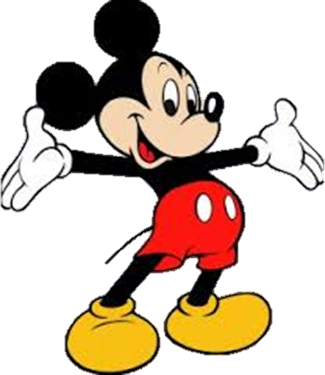 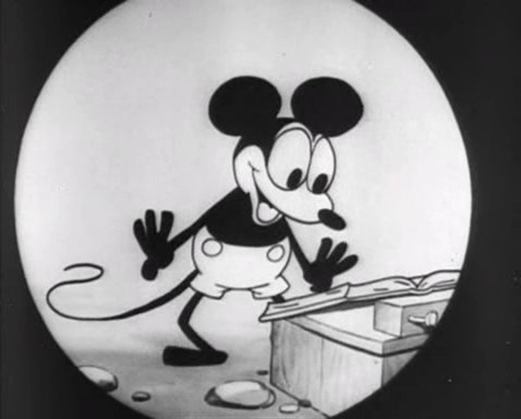 最早的米老鼠，1928年的「飛機狂」(PlaneCrazy)
這時期的米奇和我們現在認識的有許多不同
沒有手套、鞋子，眼神猥瑣、手腳很細
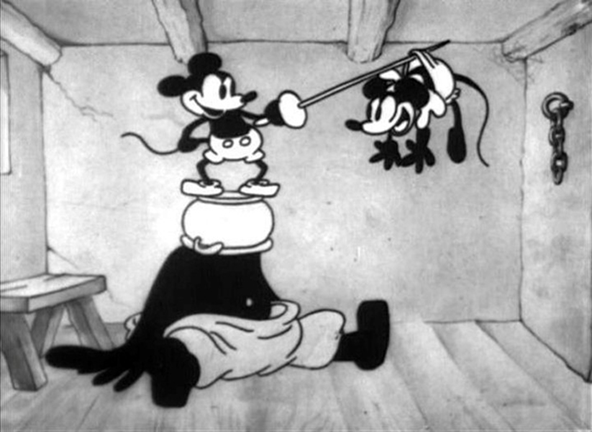 很快地米奇有鞋子可穿 眼睛也變成全黑
在1928年的「The Gallopin' Gaucho」中，惡役皮特首次登場
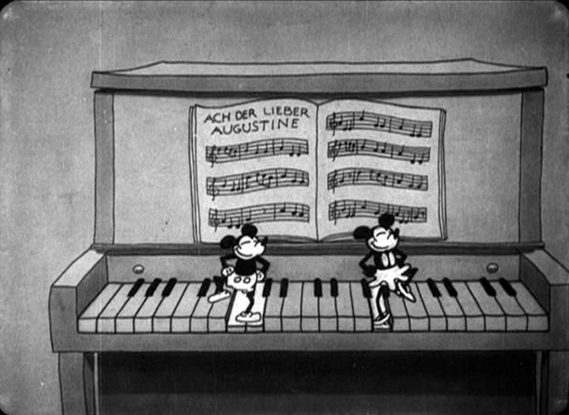 1928年11月18日
「蒸氣船威利」(Steamboat Willie)在紐約首映，這是世界首部有聲卡通，大受好評，而這天也成為米奇的生日
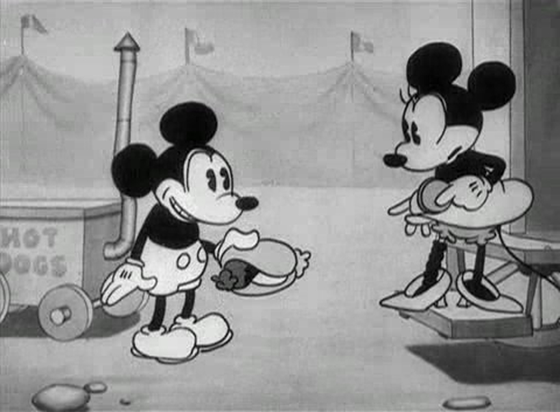 從1929年的「當貓不在時」(When the Cat‘s Away)開始米奇戴上了手套
這時候，米奇的眼睛出現了另一種畫法，全黑的眼珠中出現了缺角有點像某種鈕釦，這個造型並不多見，甚至在這段時期中，也以出現在片頭或海報中為主，故事裡還是全黑的眼珠
影片
https://www.youtube.com/watch?v=lFGqZUTqorU
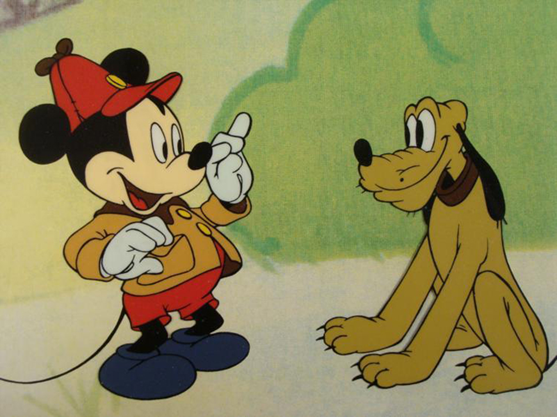 1939年的「指示者」(The Pointer)，米奇成為我們今日熟悉的形象，最大的不同是，牠有了人類般的眼白
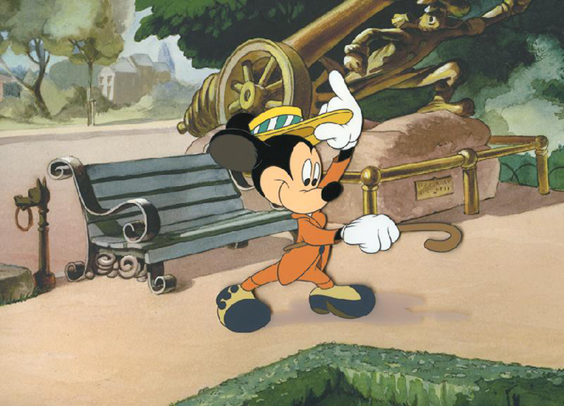 在1941年的「極好的九十天」(The Nifty Nineties)以後，米奇的尾巴消失了好一陣子
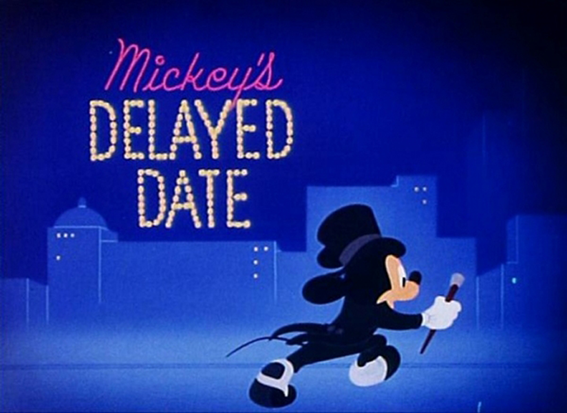 直到1947年的「約會遲到」(Mickey's Delayed Date)後，米奇的尾巴才又重現江湖
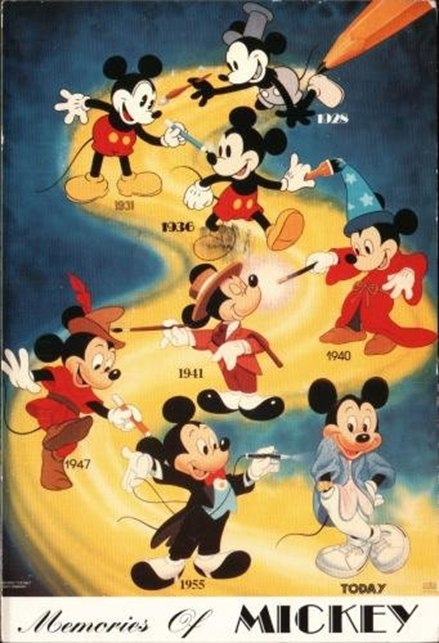 不同時期的米奇
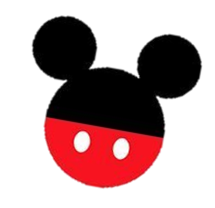 創作理念
米奇是個已有80多歲具有歷史性的卡通人物
人手一瓶的保溫瓶上有著各個不同時代的米奇
讓大家可以更了解米奇的演變及他的歷史
讓米奇陪著我們度過喝水的時光
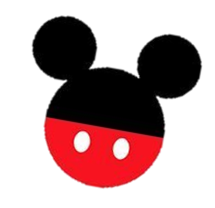 商品介紹
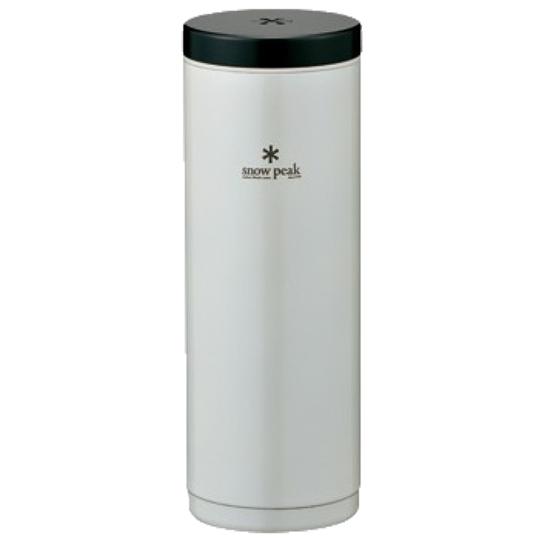 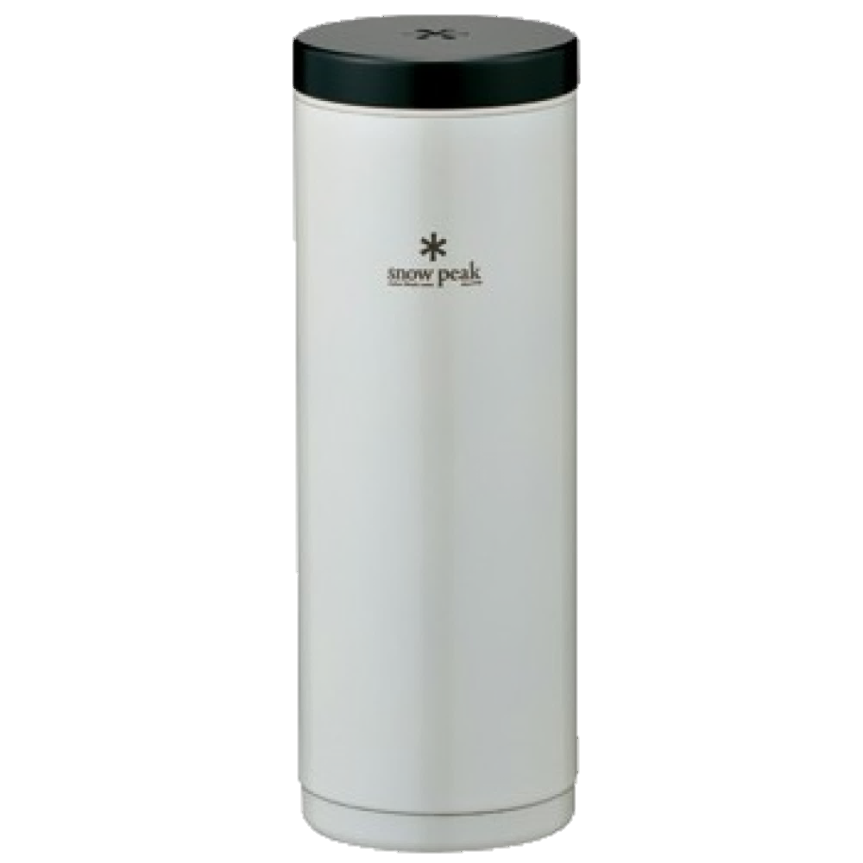 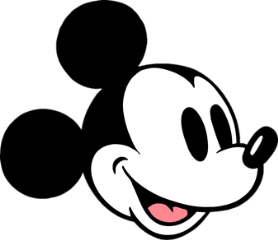 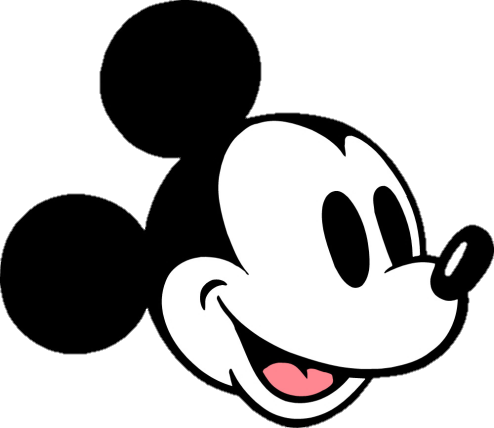 1929
1929
超可愛的米奇時代保溫瓶
你   能沒有嗎?!
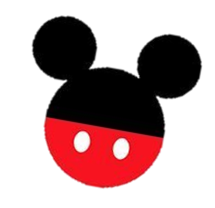 專賣店地點設立
設立地點:
地點會設立在松山文化園區

營業時間:
平日  早上九點到下午五點
假日  早上八點到晚上六點

店內介紹:
以米奇和米妮為主 黑.白.紅為店面主要色系
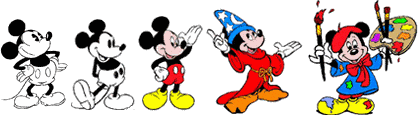 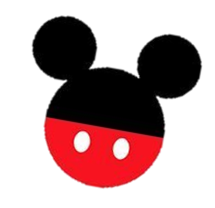 行銷策略
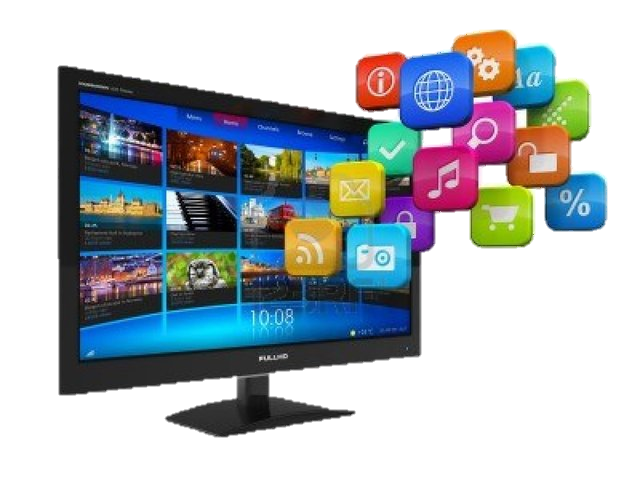 電視廣告
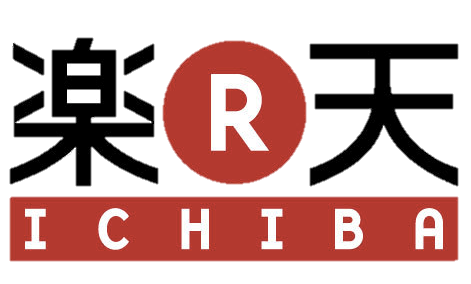 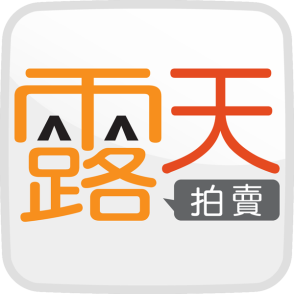 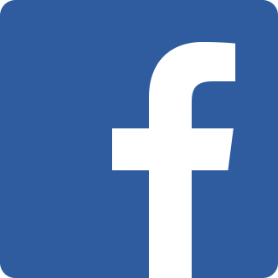 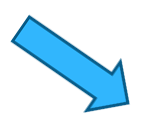 網路平台
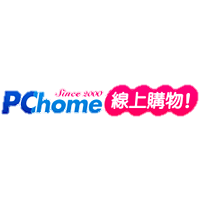 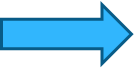 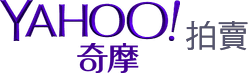 THE  END
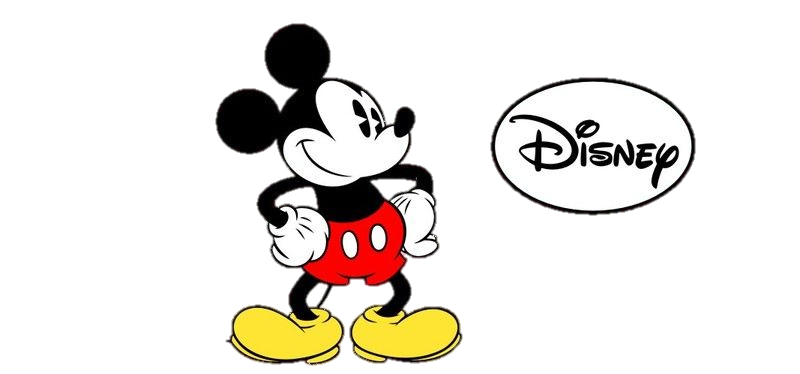